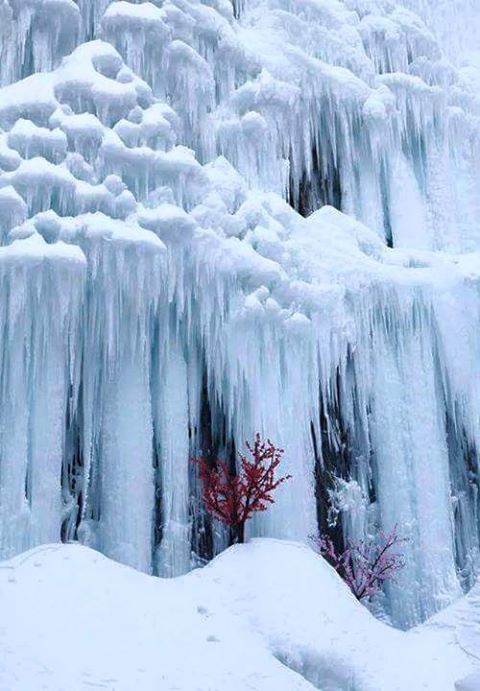 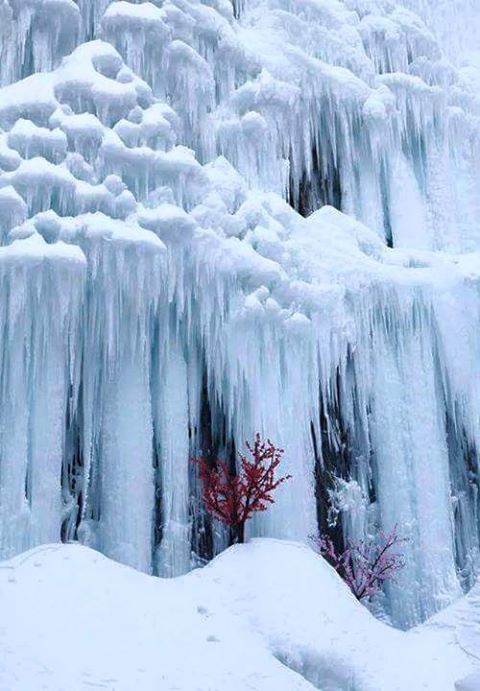 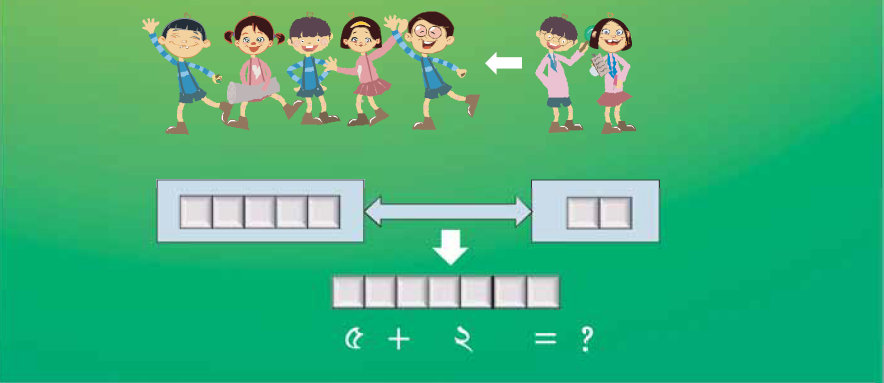 সবাইকে স্বাগতম
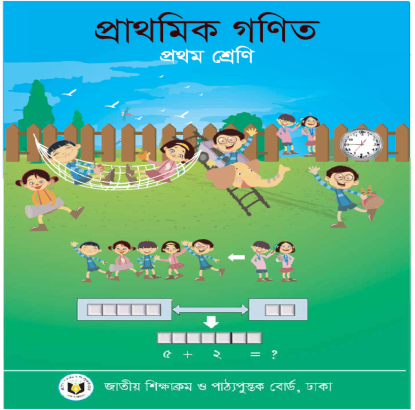 পরিচিতি
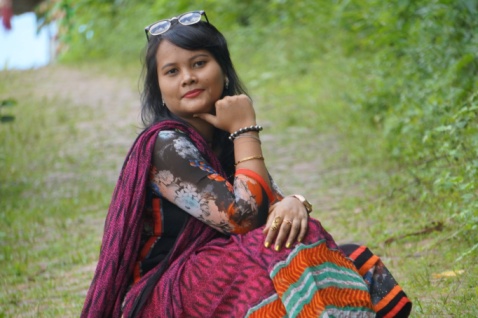 মায়েচিং  
সহকারী শিক্ষক 
চৌধুরী পাড়া সরকারি প্রাথঃ বিদ্যালয় 
রামগড় , খাগড়াছড়ি।
প্রাথমিক গণিত 
শ্রেনিঃ ১ম 
অধ্যায়ঃ ৭ 
যোগের ধারণা
পৃষ্ঠা- ২8   
সময়ঃ ৪৫ মিনিট
চল ছড়াটি শুনি.......
https://www.youtube.com/watch?v=N8S7VOq3wVw
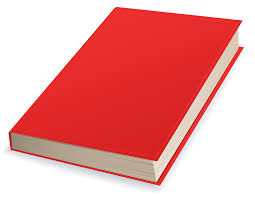 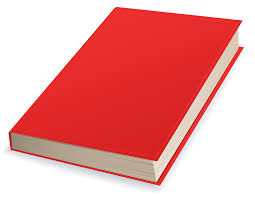 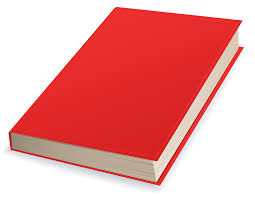 মোট কয়টি বই হলো?
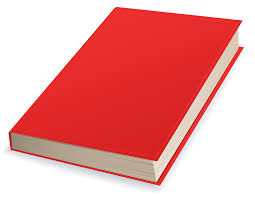 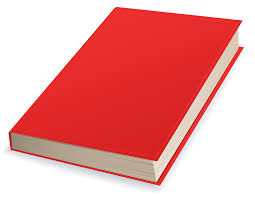 ২
৩
৫টি
আজকে আমরা শিখব.......
যোগের ধরণা
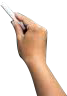 শিখনফল
৯.১.২ - উপকরনের সাহায্যে সংখ্যা যোগ করে প্রতীকের মাধ্যমে প্রকাশ করতে পারবে।
   ৯.১.৩ -“+”  ও “=” চিহ্ন চিনে বলতে পারবে
বাস্তব পর্যায়
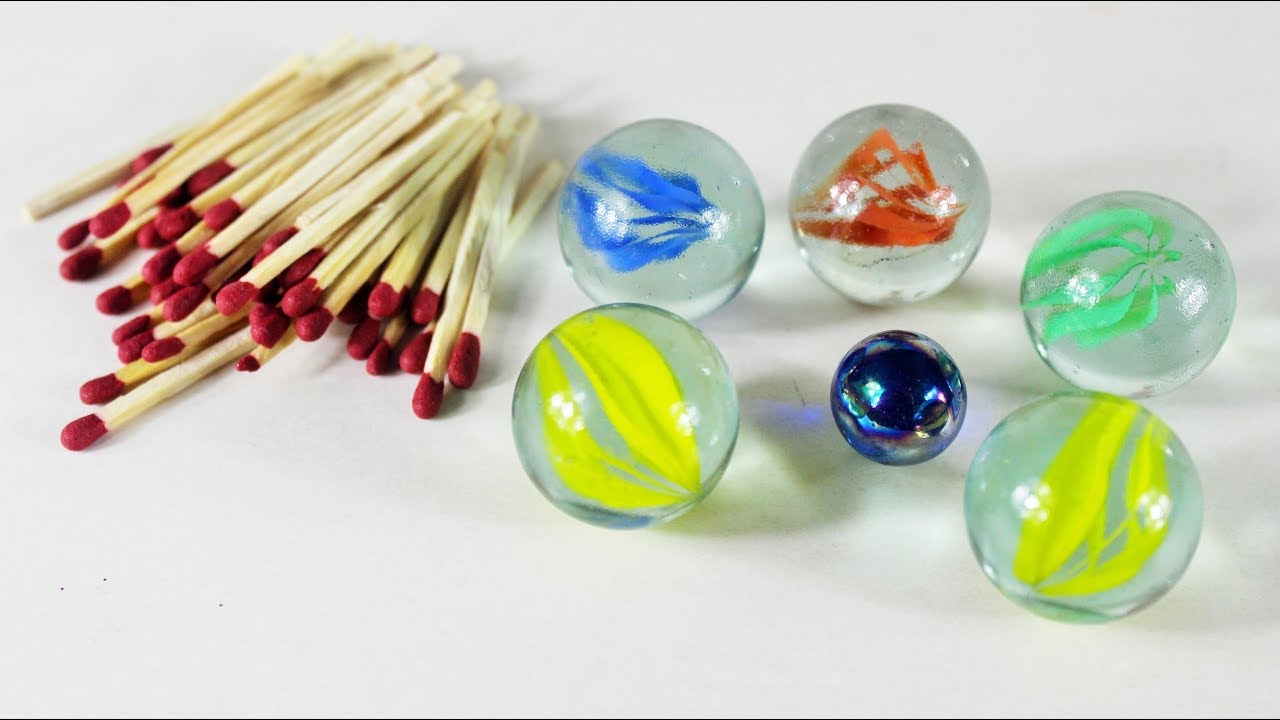 শ্রেণি কক্ষে কাঠি ও মার্বেলের মাধ্যমে যোগের ধারণা প্রদান
ইমন এনেছে তিনটি ফুল
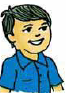 রিমা এনেছে দুইটি ফুল
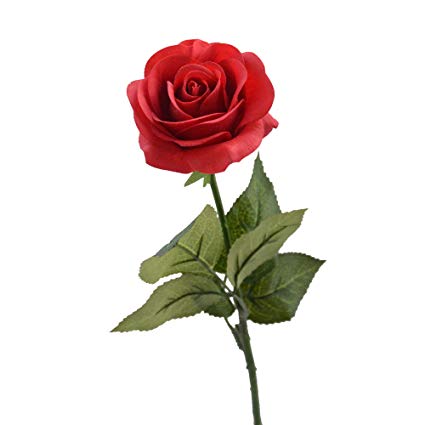 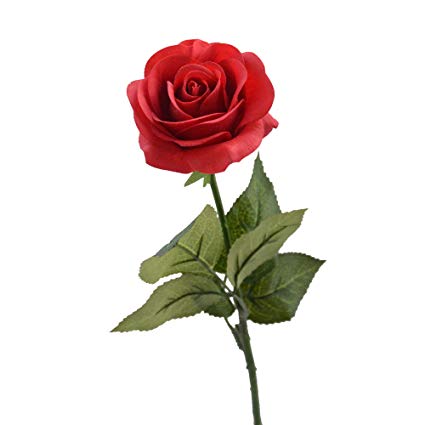 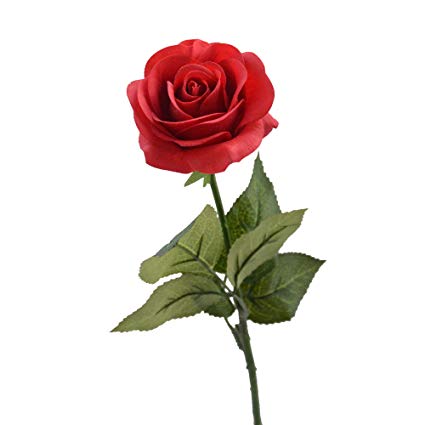 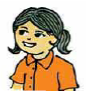 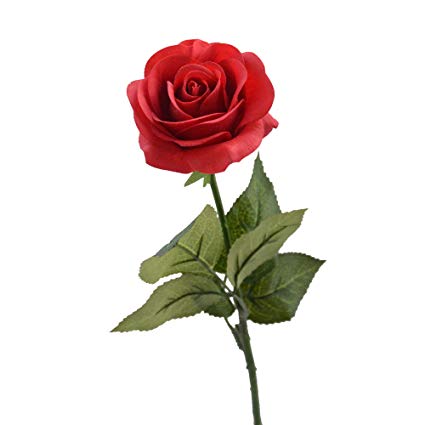 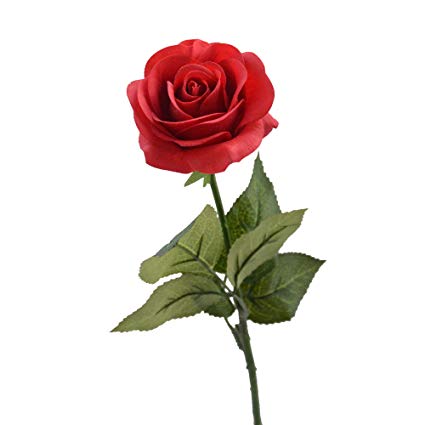 চল ফুল গুলো একত্রে সাজাই
মোট কয়টি ফুল হলো গণনা করি।
১
২
৩
৪
৫
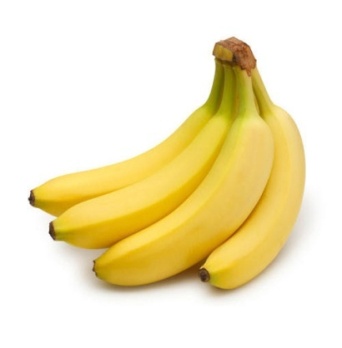 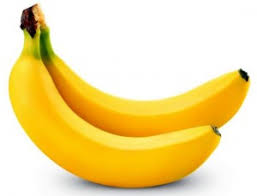 ৪টি কলা ও ২টি কলা একত্রে করলে কয়টি হয়?
৬টি
৪
+
২
=
৬
চার
সমান
যোগ
দুই
ছয়
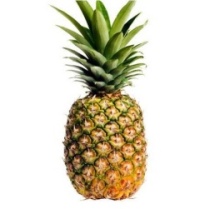 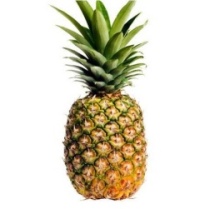 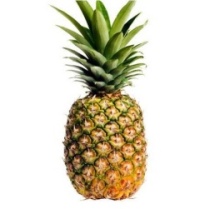 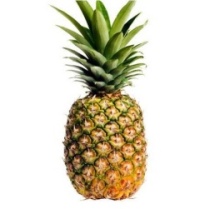 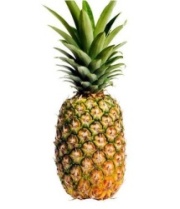 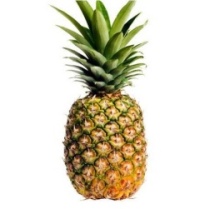 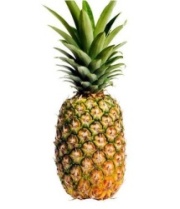 ও
একত্রে
৫
+
২
=
৭
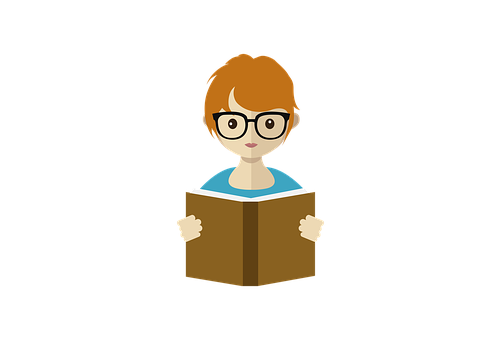 একক কাজ
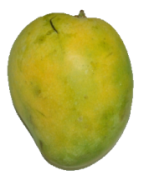 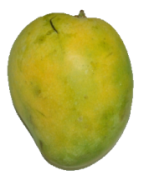 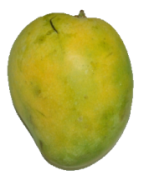 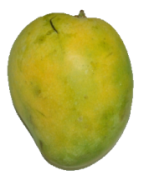 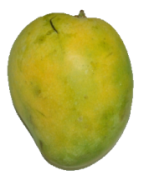 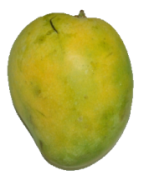 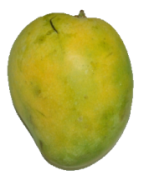 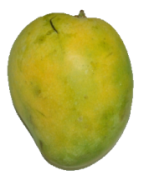 ৮
+
=
৪
+
৪
=
৮
৪
২
+
২
=
৪
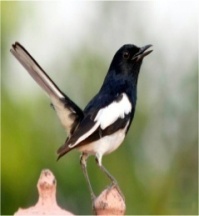 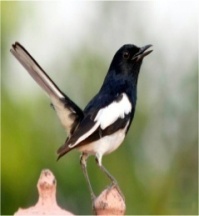 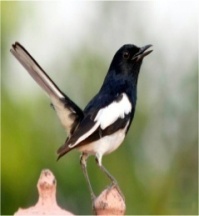 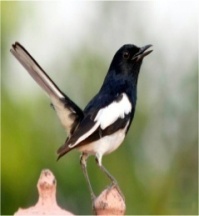 যোগ চিহ্ন
সমান চিহ্ন
২
+
১
=
৩
৫
=
৪
+
১
৭
=
৩
+
৪
জোড়ায়  কাজ
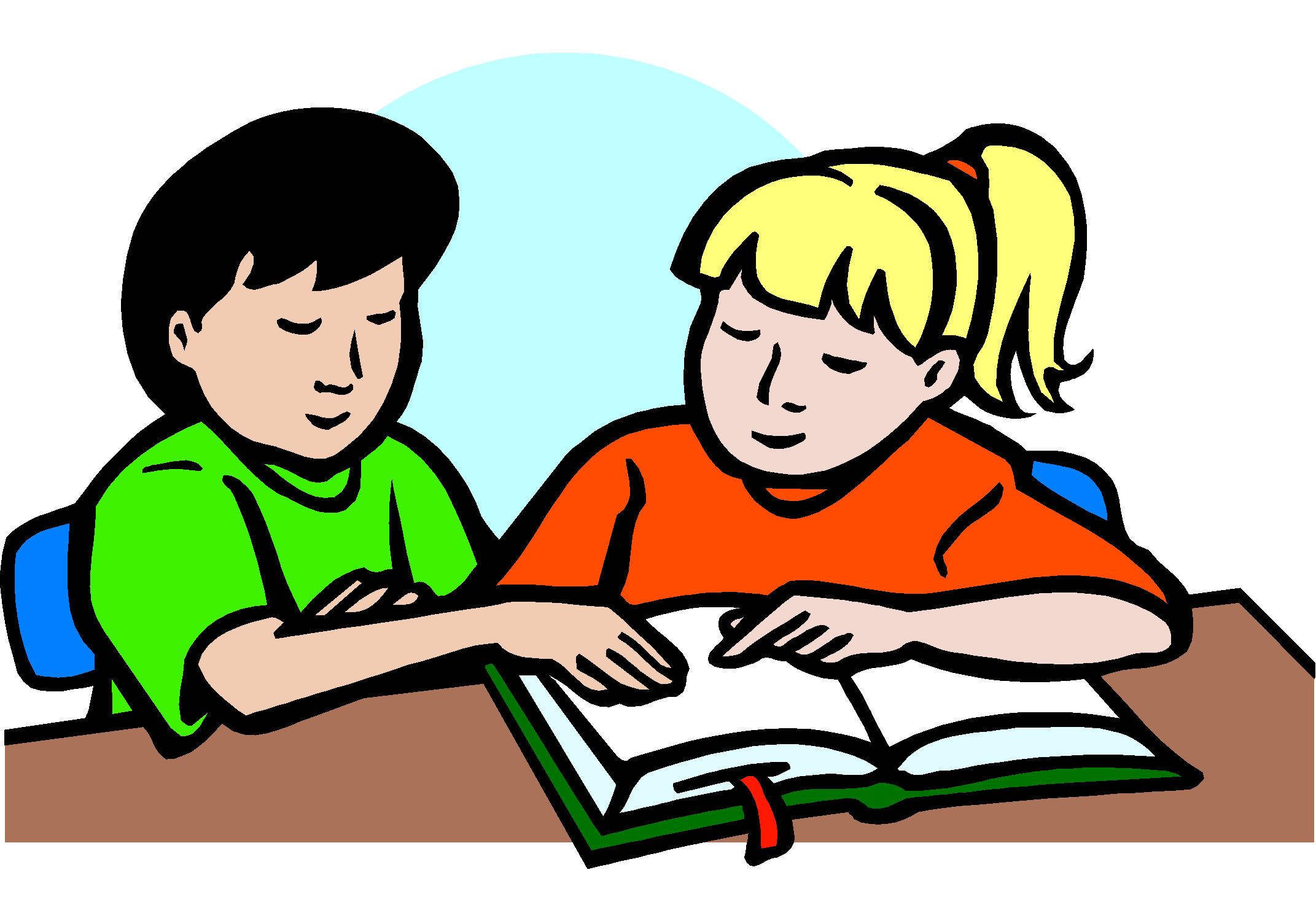 ৩
+
১
=
৪
১
+
৫
=
৬
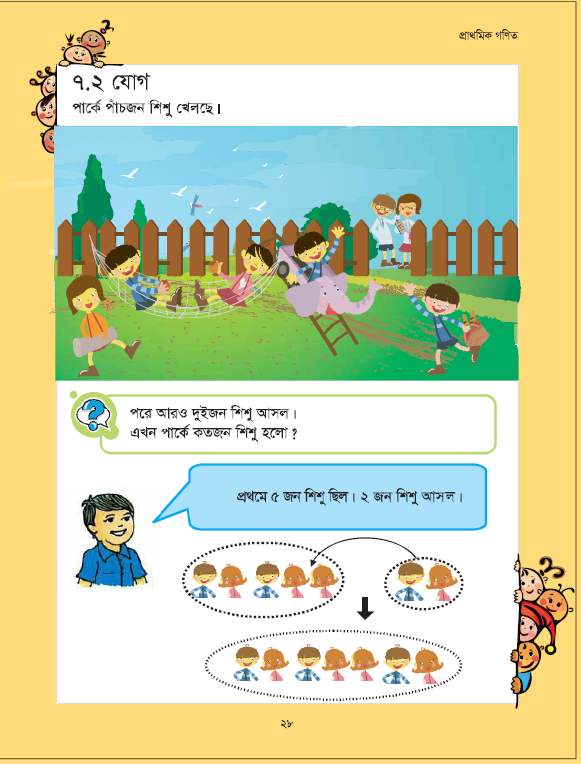 পাঠ্য বইয়ের সাথে সংযোগ স্থাপন।
তোমার পাঠ্য বইয়ের ২৮ পৃষ্ঠা খোল ।
গোলাপ
দলীয় কাজ
জবা
সংখ্যায় প্রকাশ করি ও যোগ করি
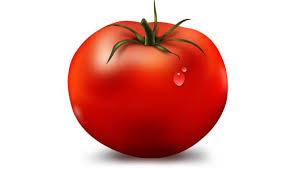 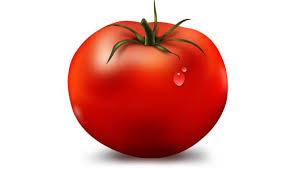 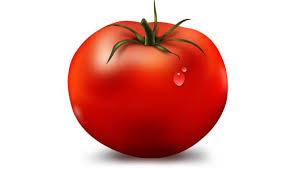 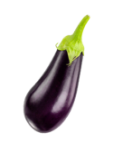 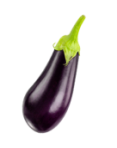 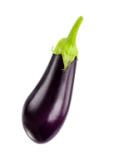 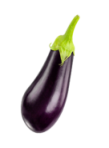 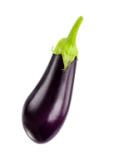 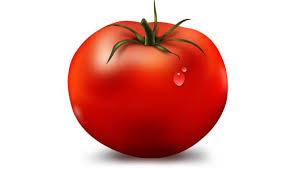 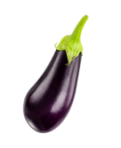 ও
একত্রে
ও
একত্রে
খালি ঘরে + , = চিহ্ন বসাও ।
৩
৭
10
৮
১
৯
যোগ কর।
৫
+
৫
=
৪
+
৬
=
মূল্যায়নঃ-
১. নিচে যোগ চিহ্ন কোনটি?
ক)
=
খ)
+
গ)
।
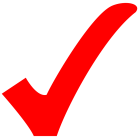 যোগ করি।
3
+
1
=
4
২. নিচে সমান চিহ্ন কোনটি?
ক)
+
খ)
।
গ)
=
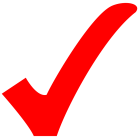 =
2
+
1
3
বাড়ির কাজ
বোঈগী কোর
তোমার বাড়ি থেকে নিচের অংক গুলো করে আনবে ।
৩ + ৭=
৬  + ১ =
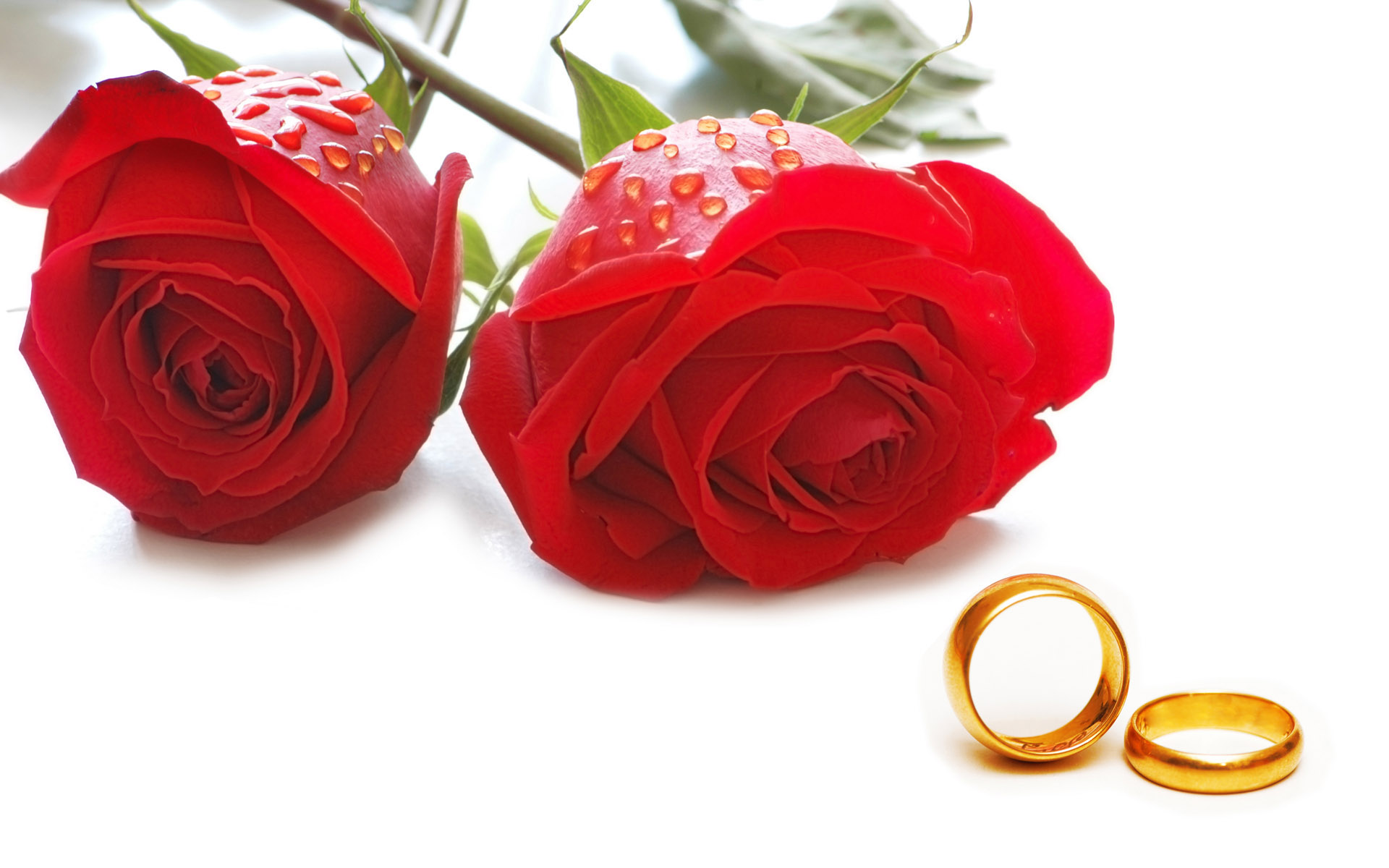 ধন্যবাদ